Kofi Clarke MD,FACP,FRCP (Lond), AGAF
Professor, College of Medicine
Chief , Gastroenterology and Hepatology
Graham H. Jeffries Professor of Medicine
Penn State Hershey Medical Center
June 2023
Dysplasia Surveillance in Chronic Colitis: Who, when, how, and how often?
Outline
Overview 

Dysplasia in IBD

What we thought vs What we know now

Surveillance- who ,when, how and how often

Clinical Scenarios
Overview of IBD
Clinical Scenarios
Peter: 40 yr old with a FH colon cancer in his father diagnosed at age 45yrs. He has a 10 year history of IBDU with pseudo polyps and was noted to have LGD on random/non targeted biopsies.
 What should we do?
Jane: 45 yr old with a 3 year history of Pan UC in clinical and endoscopic remission. Found at last colonoscopy to have 1 cm cecal tubular adenoma with focal HGD and clear margins.
 When should she have her next colonoscopy and how often should we do surveillance?
DCE vs HDWLC?
Dysplasia in IBD
Population Risk
IBD Disease Specific Risk
Family History
Personal/Past Medical History
Genetic syndromes
Pan Colitis
Disease Duration
Lack of Endoscopic Healing vs Deep Remission
Presence of Pseudo polyps
Associated PSC
Background
Proctitis and proctosigmoiditis-> no increased risk for patients with UC. 
Case control studies suggests that greater degrees of colonoscopic or histologically active inflammation are associated with an increased risk of CRC. 
Shortened tubular colon, colonic stricture and post inflammatory polyps should be considered strong risk factors for CRC development. 
Primary sclerosing cholangitis (PSC) + UC= substantial risk of CRC.
CRC in UC patients is 2% at 10 years, 8% at 20 years and 18% at 30 years of disease duration. 
Risk of colorectal cancer is equivalent in both UC and CD.
Duration of disease is recognized to be the most important risk factor for CRC development. 
Extent of disease in another major risk factor.
Milan Lukas Dig Dis 2010
Not all Low Grade Dysplasia is Equal in IBD
Polypectomy and surveillance ok if polyp is small and likely sporadic
Proctocolectomy should be considered if large, flat and/or unresectable, and ? Non visible, multifocal dysplastic lesions
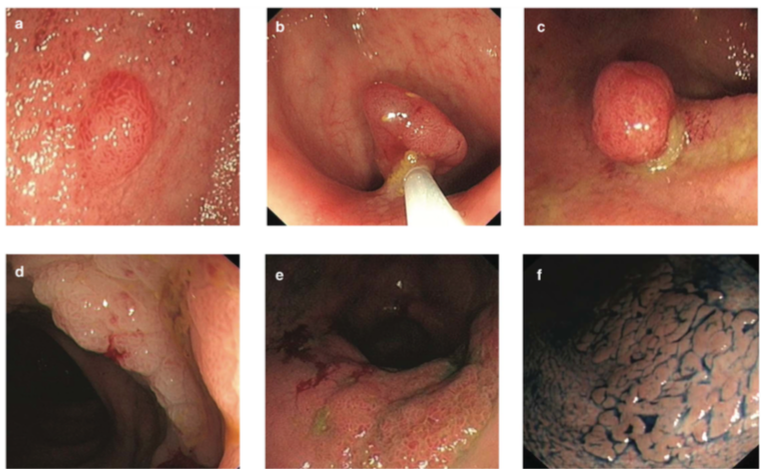 OK
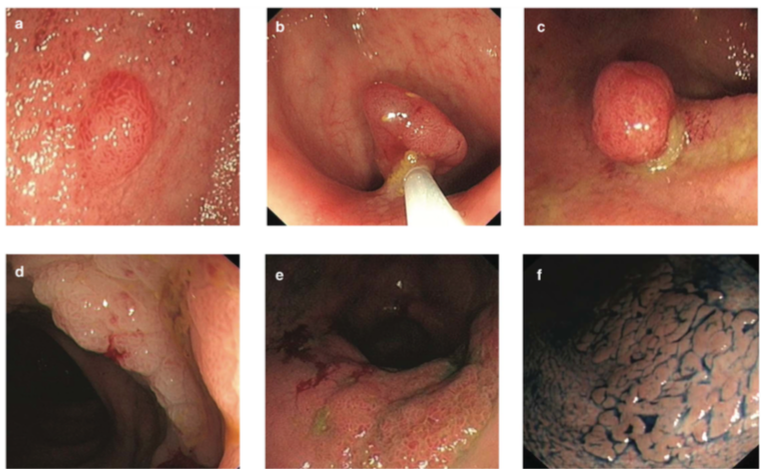 NOT OK
Ullman et al., Am J Gastroenterol 2002
Itzkowitz et al., Gastroenterology 2004
Choi et al., Am J Gastroentero 2015
[Speaker Notes: LGD - Inflammation is present but minimal, and there is enlargement, hyperchromasia and mild stratification of the nuclei of the crypt epithelial cells. Nuclei are seen in the basal one-third of the epithelial cells.]
Differentiating HGD vs LGDFriedlich et al, Can Med J 2008
Review of specimens by a trained GI pathologist who is comfortable making these diagnoses
Diagnostic concordance rates have been found to be quite low
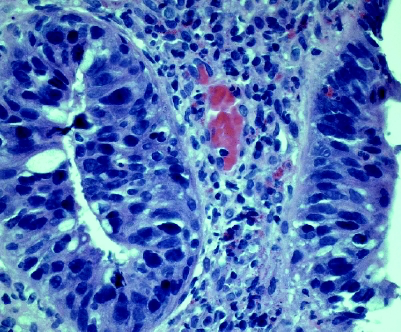 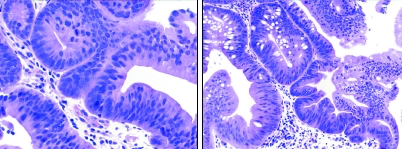 LGD
HGD
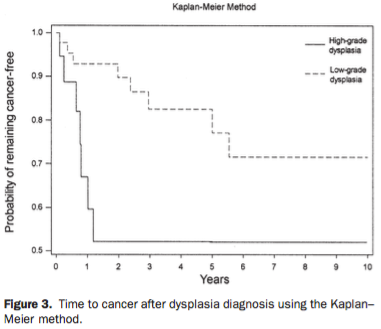 Rutter et al , Gastroenterology, 2006
Colonoscopy is associated with a reduced risk for colon cancer and mortality in patients with inflammatory bowel disease
Incidence of CRC in patients without a recent colonoscopy (2.7%) was significantly higher than among patients with a recent colonoscopy (1.6%) (odds ratio [OR], 0.56; 95% confidence interval [CI], 0.39-0.80). 

This difference persisted in multivariate analysis (OR, 0.65; 95% CI, 0.45-0.93) and was robust when adjusted for a range of assumptions in sensitivity analyses. 

Among patients with CRC, a colonoscopy within 6 to 36 months before diagnosis was associated with a reduced mortality rate (OR, 0.34; 95% CI, 0.12-0.95).
Ananthakrishnan et al , Clin Gastroenterol Hepatol, 2015 Feb
Endoscopic surveillance for CRC in IBD
Rubin et al. -33 biopsies were needed during colonoscopy to rule out dysplasia with 90% certainty  


For 25 years:- random, non-targeted 4-quadrant biopsies every 10 cm, with a minimum of 32 biopsies, in addition to obtaining biopsies of suspicious lesions


However, several studies have cast doubt on the efficacy of this approach; adherence rates to this practice are low
Rubin et al., Gastroenterology 1992
Davila et al., GIE 2006
Naymagon & Ullman, Gastroenterol & Hepatol 2015
Multicentre randomised controlled trial on virtual chromoendoscopy in the detection of neoplasia during colitis surveillance high-definition colonoscopy (the VIRTUOSO trial)
Conclusion: 

*HDV and HDWL did not differ significantly in the detection of neoplasia. Almost all neoplasia were detected on targeted biopsy or resection. 


*Quadrantic non-targeted biopsies have negligible additional gain.
Kesavan Kandiah et al, Gut. 2021 Sep
What we thought vs What we Know Now*Chromoendoscopy
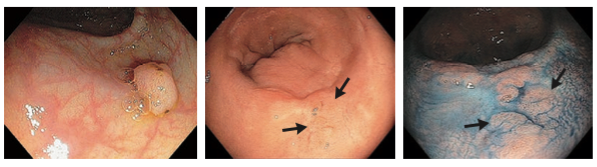 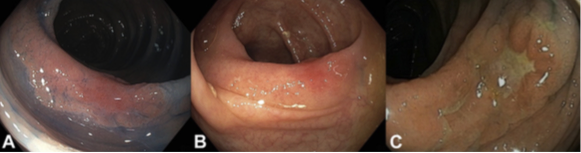 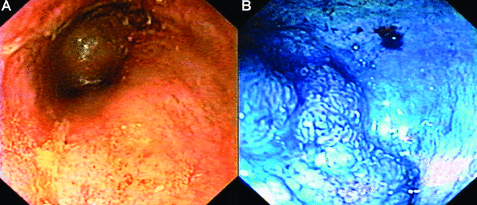 Beaugerie & Itzkowitz, NEJM 2015
Laine et al., Gastroenterology 2015
Scenic Guidelines
[Speaker Notes: In one approach, methylene blue is sprayed onto the lining of the colon. The uptake of the dye is different for dysplastic (neoplastic) tissue than it is for colitic tissue. This difference enables the endoscopist to detect lesions that may be missed with standard white light techniques. Another technique uses indigo carmine, which details the spaces between colonic crypts, thereby enabling an endoscopist to distinguish dysplastic (neoplastic) tissue from ordinary colitis tissue. Both methods have been evaluated, and multiple studies have reported increased rates of dysplasia detection with these techniques, in the range of 2- to 4-fold higher than with traditional white light colonoscopy alone]
Is Chromoendoscopy superior?
Now
Then
Prospective data

Case Control Data
Several studies have demonstrated significant improvement in dysplasia detection rates (including flat dysplasia)

No definitive evidence for improvement in cancer prevention or survival

Few comparisons made between CE and thorough evaluation with HD scope
Naymagon& Ullman Gastroenterol & Hepatol , 2015
Chromoendoscopy With Indigo Carmine vs Virtual Chromoendoscopy (iSCAN 1) for Neoplasia Screening in Patients With Inflammatory Bowel Disease: A Prospective Randomized Study
CE vs VC with the iSCAN 1 system in the detection of neoplastic lesions in IBD patients; 129 patients.
19 neoplastic lesions (9 adenomas and 10 low-grade dysplasias [LGD]) was detected in 16 patients, 12 lesions in the CE group (17.9%)
7 lesions in the VC group (11.3%; P = 0.2); no differences were found in the overall rate of detection of lesions (neoplastic or nonneoplastic; P = 1). 

Conclusion: No differences occurred in the rate of detection of neoplastic lesions between CE and VC with iSCAN 1. The time spent on the technique with VC is significantly less than that with CE.
Oscar Gonzalez-Bernardo et al, Inflammm Bowel Dis 2021 Jul
Dysplasia detection is similar between chromoendoscopy and high –definition white light colonoscopy in inflammatory bowel disease patients: a US matched case control study
187 subjects; majority were males, mostly Caucasian

Longstanding IBD (primarily ulcerative colitis). 

Mean withdrawal time was longer in the DCE group (24.6 min vs 15.4, p < 0.001).

No significant difference in dysplasia detection between DCE and HD-WLC (10.2% vs 6.7%, p = 0.39)
Clarke K et al , Int J Colorectal Dis. 2020 Dec
Surveillance- Who, When &How Often
Extensive Colitis-  Start after 8 years, every 2-3 years if normal
Longer Disease Duration –  Start after 8 years, every 2-3 years if normal
History of Polypoid/Visible Dysplasia-  Yearly x 2; then 3 yearly
History of adenomatous polyps/SSA - Per guidelines (*caveats)
PSC including post transplant- Yearly starting from date of diagnosis
Significant family History- Per accepted guidelines (*caveats)

Pseudopolyps- Debatable
Surveillance- How
HD White light Colonoscopy in most cases in my practice

Chromoendoscopy in limited cases (no great supporting evidence) 
-HO multiple Pseudopolyps
-Persistent Dysplasia including multifocal dysplasia in patients refusing surgery
-SP EMR or ESD
Jane: 45 yr old with a 3 year history of Pan UC in clinical and endoscopic remission. Found at last colonoscopy to have 1 cm cecal tubular adenoma with focal HGD and clear margins. When should she have her next colonoscopy and how often should we do surveillance?
Thoughts?

MY Thoughts
-3 year follow up with HD White light Colonoscopy IF patient is comfortable
Peter: 40 yr old with a FH colon cancer in his father diagnosed at age 45yrs. He has a 10 year history of IBDU with pseudo polyps and was noted to have LGD on random/non targeted biopsies. What should we do?
Thoughts?

MY Thoughts
-Second GI pathologist review of specimen
-Chromoendoscopy at 1 year, IF normal, then  HD WLC yearly x 2 years, then every 3 years
Summary
Risk assessment related specifically related to IBD
In depth FH and PMH
Combine  IBD patients guidelines with  Society guidelines on surveillance
Shared decision making
MDT discussion always helpful
HD White light colonoscopy adequate in most cases
Multifocal dysplasia -> Colectomy IF patient is agreeable
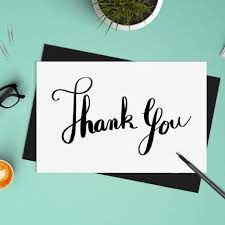